Сложение и вычитание десятичных дробей
- Что мы изучали на прошлом уроке? 
- Как складывать десятичные дроби?
- Как мы записываем целые и дробные части в операции сложение  вычитание?
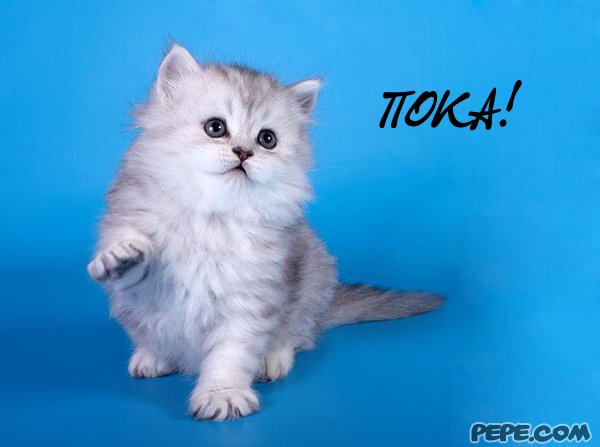 Д/з: 
Параграф 4.3, 
№762(а,б,г), №763(а), №759(г,д,е),
Карточка.